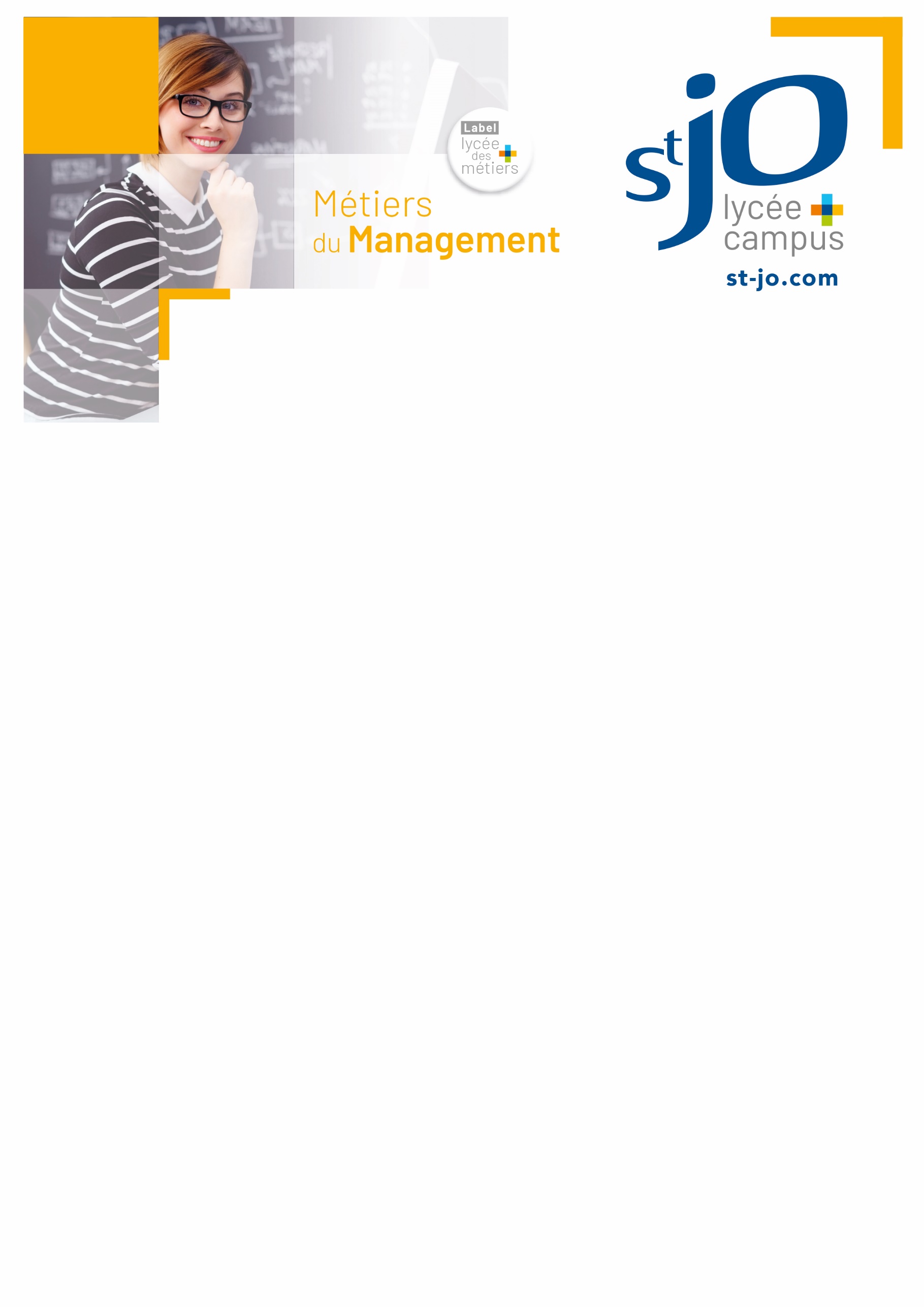 BAC PRO 
METIERS DE L’ACCUEIL- MA -
Ce diplômé…	Qui est-il ? Les fonctions de ce professionnel se ramènent à trois grandes catégories d’activités :
L’accueil en entreprise, administration ou association qui consiste essentiellement à assurer l’accueil physique des visiteurs et l’accueil téléphonique, mais aussi tous les autres canaux.
L’accueil événementiel lié à des événements ponctuels (salons, congrès, séminaires, manifestations diverses)
L’accueil dans les transports (gares, aéroports, réseaux urbains) qui se caractérise par des missions d’information, de médiation et de gestion de flux
 En complément de ces activités, les personnes chargées de l’accueil sont amenées à réaliser des opérations commerciales, notamment la vente de services ou des opérations de secrétariat.

Pour quels secteurs d’activité ?				
Banque/Assurance, immobilier
Services de santé : clinique, hôpital…
Tourisme/Hôtellerie
Culture (musée, office du tourisme…)
Transports collectifs
Accueil Grande distribution, SAV
Clinique vétérinaire

Le BAC PRO c’est quoi ?  
Une formation de 3 ans axée sur une spécialité choisie (il y en a environ 90)
22 semaines en milieu professionnel qui sont à valider
Des CCF (Contrôle en Cours de Formation)
Une certification intermédiaire
L’obtention du diplôme est conditionnée à la moyenne de 10/20 mais il faut au moins 10/20 en enseignement   professionnel                                                                  
Un oral de rattrapage est prévu pour les jeunes qui ont entre 08 et 10

Que faire après le BAC PRO ?	 
Pour la majorité, un BTS et plus particulièrement en :
COM : Communication – Immobilier/Banque/Assurance
MCO : Management Commercial Opérationnel / Assistant PME/PMI
NDRC : Négociation et Digitalisation de la Relation Client
CG     : Comptabilité Gestion
PME en alternance : Gestion de la PME
Sinon vie active sachant que les 22 semaines de formation en milieu professionnel favoriseront une embauche.
Vous accompagner dans votre choix… ?
Mme Hélène BERNARD 
Responsable Formations Lycée Professionnel
lp.direction@st-jo.com
Plus d’informations, contacter :
M. Aurélien LEFRANCAttaché de Direction – Admission03 21 99 06 99 - inscriptions@st-jo.com
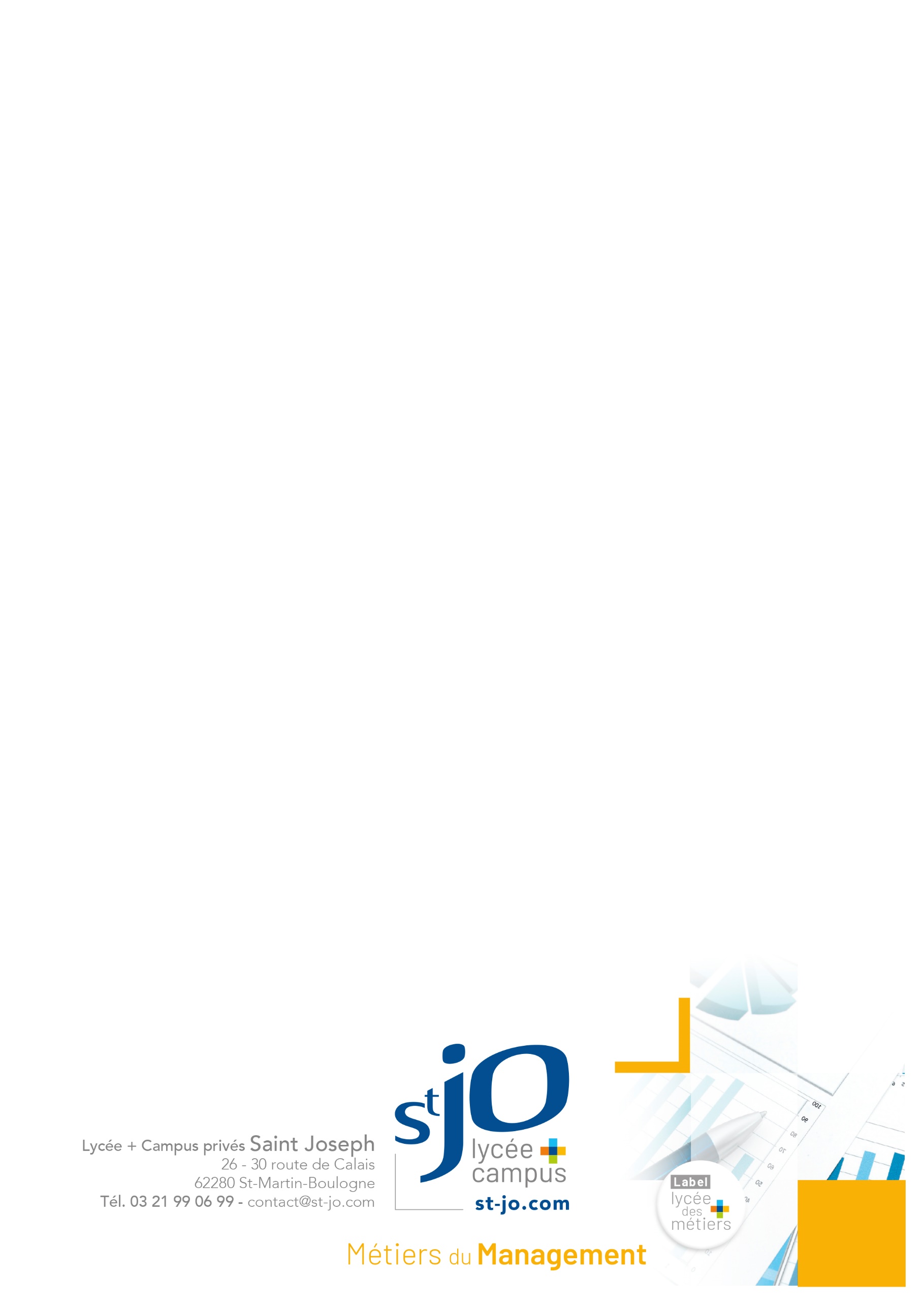 Une semaine de formation en classe de seconde  


 
 
 
 
 
 
 
 
 
 
 
 
 




Toujours vers l’entreprise…

Des stages …
22 semaines de formation en milieu professionnel réparties sur les trois années de formation se déroulent obligatoirement au sein d’organisations qui ont une activité d’accueil.
Elles permettent :	
D’appréhender la réalité des situations professionnelles liées à l’accueil,
D’acquérir et approfondir les compétences attendues dans les domaines suivants :
Accueil sédentaire,
Accueil dans les transports,
Accueil en événementiel.

 Quelques évènements de la section…

Découverte du tissu commercial dans la ville de Boulogne/Mer
Participation à des manifestations extérieures évènementielles 
Accueil lors de conférences
Forums
Salons : (Nuit de l’Orientation à la CCI) 
Lycéens au cinéma en partenariat avec la région
BGE : Je découvre : sensibiliser les jeunes à la réalisation ou la reprise d’une entreprise
Séances de sophrologie en Terminale
Venez nous rencontrer aux portes ouvertes !